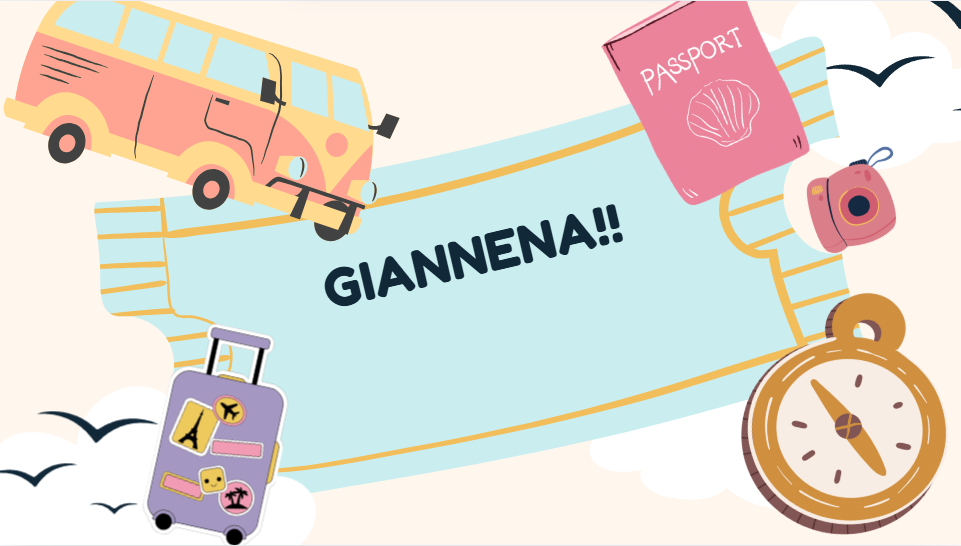 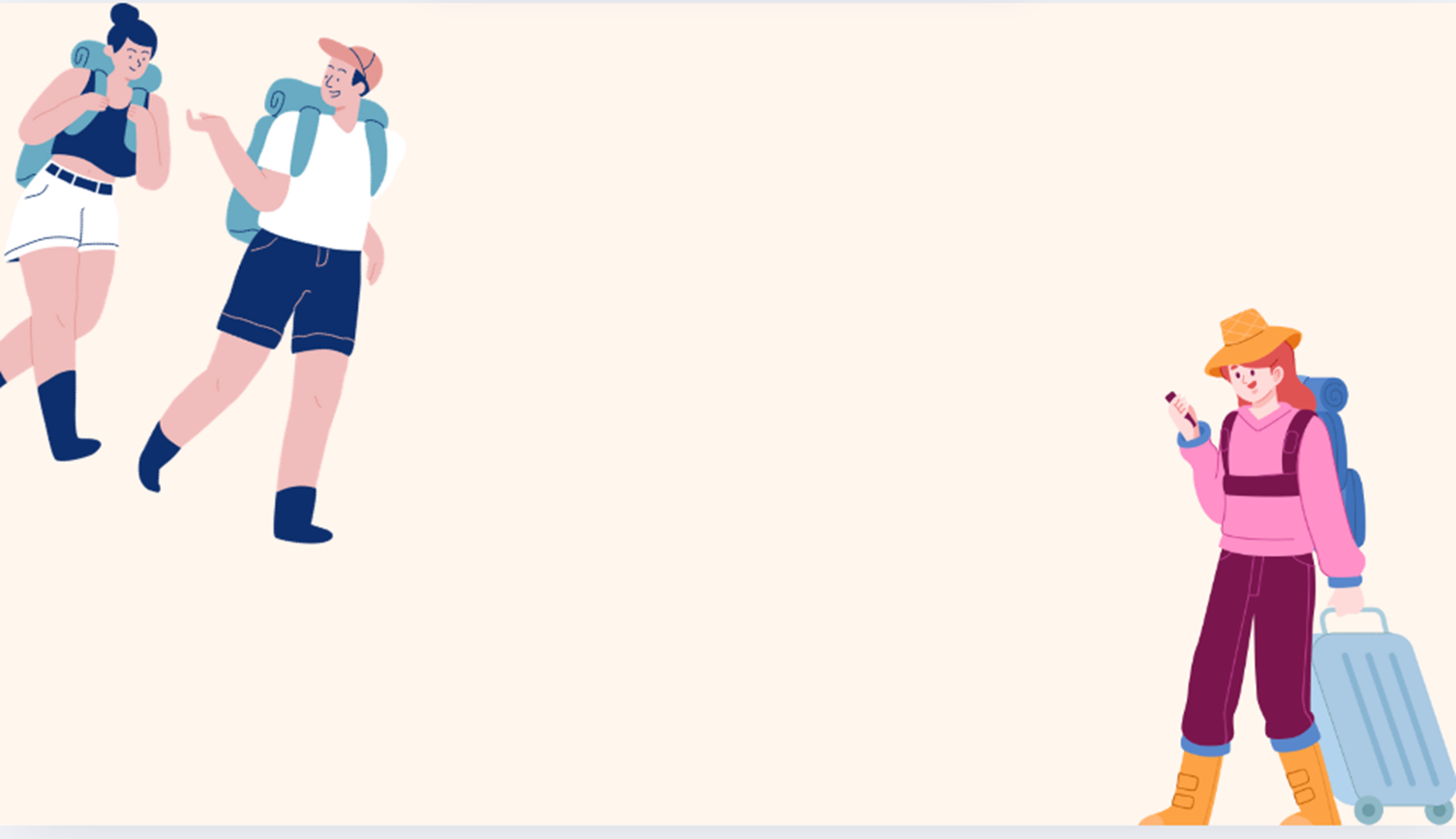 Την τρίτη μέρα στα Γιάννενα επισκεφθήκαμε πολλά ενδιαφέροντα μέρη. Το πρώτο από αυτά ήταν το Μέτσοβο.
Το Μέτσοβο (βλάχικα: Aminciu) είναι ορεινή κωμόπολη του νομού Ιωαννίνων σε υψόμετρο 1.160μ.

Είναι παραδοσιακός οικισμός, ο οποίος βρίσκεται στο ανατολικό άκρο του νομού, κοντά στα όρια με το νομό Τρικάλων, στις βόρειες πλαγιές, ανάμεσα στα βουνά της μεγαλύτερης οροσειράς της Ελλάδος, της Πίνδου. Οι κάτοικοί του, που σύμφωνα με την απογραφή του 2021 ανέρχονται σε 2.337 κατοίκους, είναι κυρίως Βλάχικης καταγωγής, ασχολούνται λιγότερο με τη γεωργία και περισσότερο με την κτηνοτροφία. Στο Μέτσοβο έχουν χαρακτηριστεί διατηρητέα μνημεία το μοναστήρι της Θεοτόκου, κοντά στο Μετσοβίτικο ποταμό, το Μοναστήρι του Αγίου Νικολάου νότια της κωμόπολης και το μοναστήρι της Ζωοδόχου πηγής στη θέση Κιάτρα Ρόσσια (που σημαίνει στα Βλάχικα κόκκινος βράχος/λιθάρι).

.
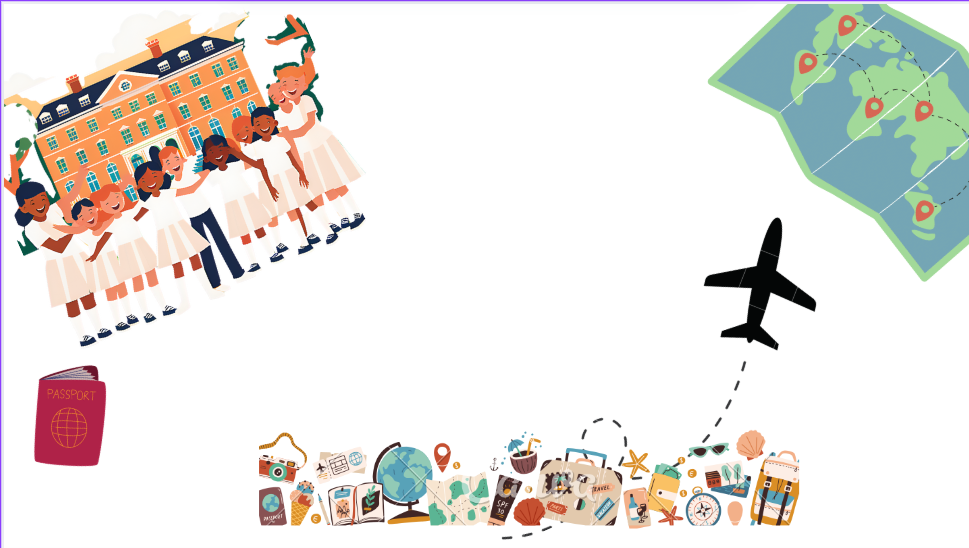 Στο Μέτσοβο είχαμε την δυνατότητα να επισκεφτούμε το αρχοντικό Τοσίτσα. Το τριώροφο αρχοντικό Τοσίτσα σήμερα λειτουργεί ως λαογραφικό μουσείο. Για την ακρίβεια πρόκειται για ένα μουσείο μέσα στο οποίο το αρχοντικό χρονολογείται στον δέκατο έβδομο αιώνα ενώ με προσθήκες και επισκευές διατηρήθηκε μέχρι τη δεκαετία του 50, οπότε και ανακατασκευάστηκε εκ βάθρων χάρη στη χρηματοδότηση του ιδρύματος Βαρώνου Μιχαήλ Τοσίτσα και τις πρωτοβουλίες του Ευάγγελου Αβέρωφ ο οποίος ανέλαβε τη διαχείρισή του. Το μουσείο λαϊκής τέχνης βρίσκεται πολύ κοντά στο κέντρο του Μετσόβου και φιλοξενεί έναν ιδιαίτερα μεγάλο αριθμό παλαιών αντικειμένων που εξιστορούν την ελληνική λαογραφική τέχνη με ένα μοναδικό τρόπο καθώς και την ιδιαιτερότητα της περιοχής και την επιρροή της τουρκικής κατοχής ο επισκέπτης εκτός του ότι έχει τη δυνατότητα να περιεργαστεί να σειρά αντικειμένων καθημερινής χρήσης μπορεί να περιηγηθεί στους εσωτερικούς χώρους ενός πραγματικού μετσοβίτικου αρχοντικού
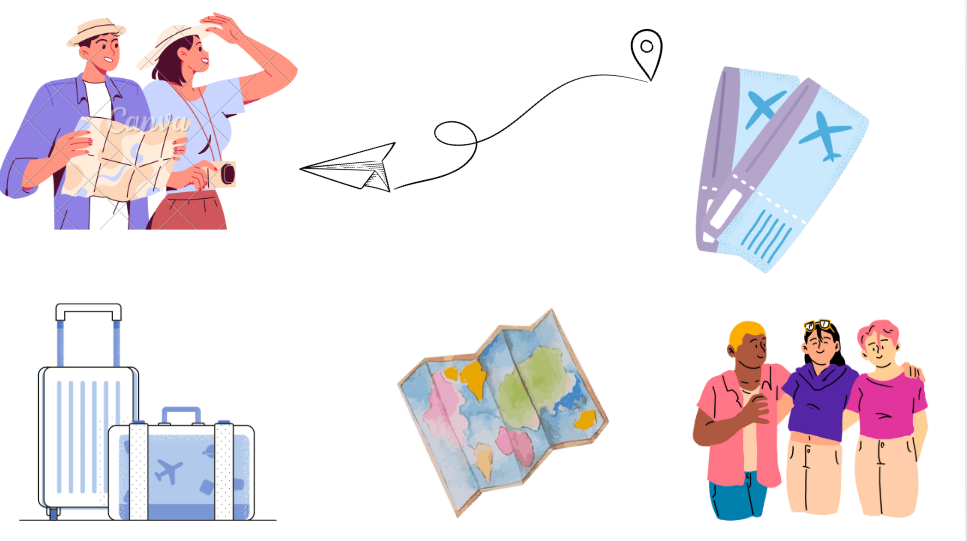 Mετά από το Μέτσοβο επισκεφθήκαμε τα μετέωρα τα οποία είναι ένα σύμπλεγμα από σκοτεινόχρωμους βράχους από ψαμμίτη οι οποίοι υψώνονται έξω από την Καλαμπάκα στο νομό Τρικάλων στη θεσσαλία κοντά στα πρώτα υψώματα της Πίνδου και των Χασίων .Τα μοναστήρια των μετεώρων που είναι χτισμένα στις κορυφές κάποιων από τους βράχους είναι σήμερα το δεύτερο σημαντικότερο μοναστικό συγκρότημα στην Ελλάδα ύστερα από το άγιο όρος. Από τα 30 που υπήρξαν ιστορικά σήμερα λειτουργούν μόνον 6 τα οποία από το 1988 περιλαμβάνονται στον κατάλογο μνημείων παγκόσμιας κληρονομιάς της UNESCO . Η Μονή Αγίου Στεφάνου είναι γυναικείο μοναστήρι στα Μετέωρα (Θεσσαλία). Είναι ένα από τα έξι που συνεχίζουν να είναι ενεργά στα Μετέωρα, τα οποία από το 1988 συμπεριλαμβάνονται στα μνημεία παγκόσμιας κληρονομιάς της UNESCO
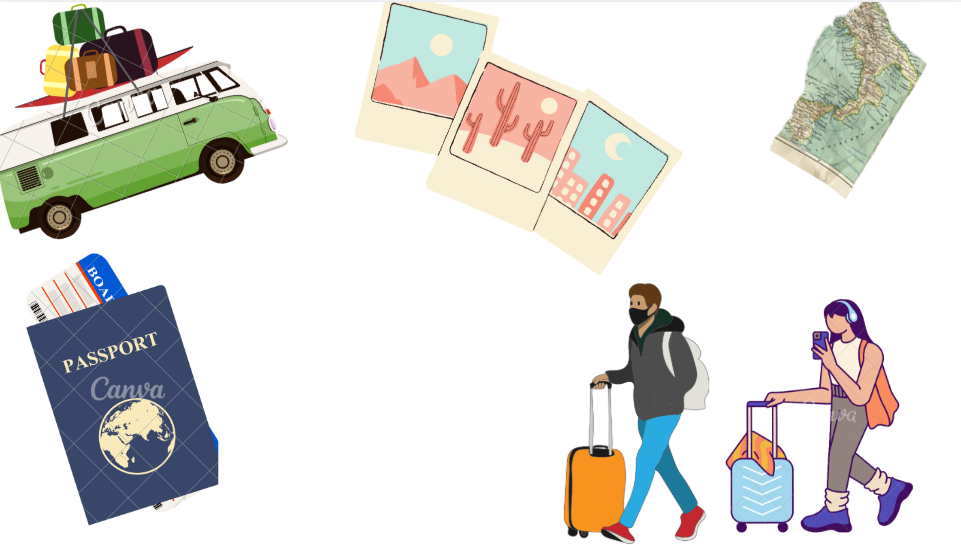 Τελευταίος προορισμός μας ήταν τα Τρίκαλα. Τα Τρίκαλα είναι πόλη της δυτικής Θεσσαλίας, πρωτεύουσα της Περιφερειακής Ενότητας Τρικάλων και του Δήμου Τρικκαίων. Η πόλη διασχίζεται από τον ποταμό Ληθαίο, ο οποίος αποτελεί παραπόταμο του Πηνειού.

Σύμφωνα με την Εθνική Στατιστική Υπηρεσία στην Απογραφή του 2021 η πόλη των Τρικάλων είχε πληθυσμό 85.608 κατοίκους, ενώ ο Δήμος Τρικκαίων 120.605 κατοίκους.

Βρίσκεται πολύ κοντά στα Μετέωρα και την Καλαμπάκα και στον ορεινό όγκο της νότιας Πίνδου όπου βρίσκονται γνωστοί προορισμοί (Ελάτη, Περτούλι και Πύλη). Η πόλη των Τρικάλων είναι ιδιαίτερα γραφική με χαρακτηριστικά αξιοθέατα και σημεία ενδιαφέροντος.